Why Hosters/Partners Should Care About Software-plus-Services
Outline
Business landscape, customers, and market opportunity
The opportunities Software-plus-Services brings to you
Microsoft’s hosting platform and its strengths
How can you grow by partnering with Microsoft?
Summary and next steps
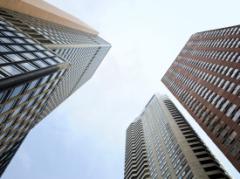 Hosting Industry
Landscape Is Changing
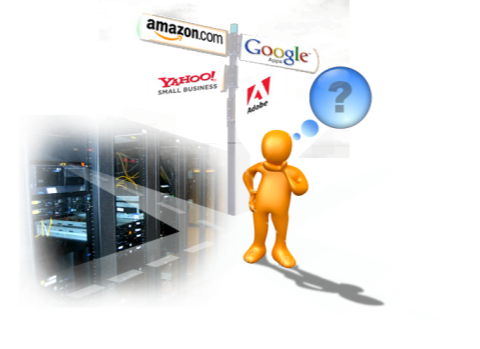 New competition arrives 

New business models emerging 
 Ad-supported, Web 2.0
 Bundled solutions
 Utility /cloud

But can the new players address 
 Higher degree of customization?
 Integration?
 Responsiveness and regional presence?
 Verticals and specialization?
 Breadth of offerings?
“Should I stay in the low-end server business?”

“What does cloud computing mean to my 
 business?”

“How can I become a SaaS hoster?”

“Will I make more money as a hoster, a reseller or both?”
Your Customers Today
SMBs
WOULD LIKE TO USE WEB TO
COMMUNICATE, COLLABORATE 
AND TRADE USING WEB
CONSUMERS
LOOKING AT THE WEB 
AS AN EXTENSION TO THEIR 
PCS AND DEVICES
ISVs
LOOKING FOR RELIABLE 
PARTNERS TO HOST AND 
MANAGE APPLICATIONS
 INFRASTRUCTURE
Market Opportunity Worldwide
Source: Tier1 Research Reports, 2008
Source: IDC, 2008
Increased value in Hosted Infrastructure, Software On Demand (SaaS) as a soft economy puts pressure on customers’ capital expenditures
SURROUND YOUR CUSTOMER
How Can You Capture the Growth Ahead?
Address all customer needs

Build a strong business with sticky offerings
INVEST SMART
Deliver the best
customer experience

The key to
growth
Invest in service infrastructure 
that aligns with 
strengths
NO COMPROMISE
Avoid when 
hard to scale and margins diminish
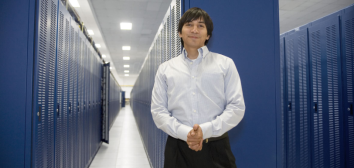 The Opportunities Brought to You BySoftware-plus-Services
Software-plus-ServicesThe power of choice
Partner
Hosted
Microsoft Hosted
On-Premises
Control & ownership
Strategic capabilities
Advanced integration
Outsourced IT
Industry / Vertical configuration
Packaged solutions
Rapid implementation
Anywhere-access
Rich customization
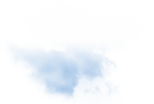 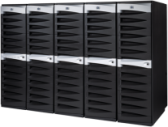 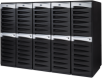 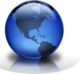 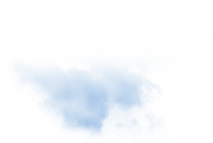 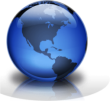 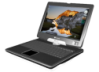 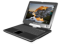 Mix, Match, Deliver and Grow
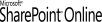 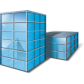 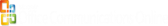 Resell Microsoft Online Services
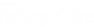 Enterprise class software hosted by Microsoft. Sold through partners as a subscribed service.
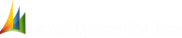 YOU
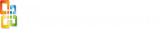 COMMUNICATE . COLLABORATE . TRADE . IT INFRASTRUCTURE . WEB 2.0 EXPERIENCE
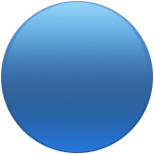 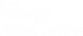 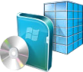 TOTAL CUSTOMER EXPERIENCE
Host & Deliver
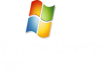 License Microsoft products on a monthly basis. Host and deliver subscription based software services.
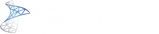 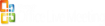 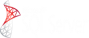 Source from White Label Providers
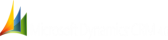 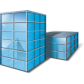 Roll out your own brand of service
by sourcing from a partner ecosystem.
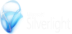 Resell Microsoft Online Services
Resell Microsoft Online Services
Microsoft Online Services
Enterprise-class software delivered as subscription service hosted by Microsoft and sold with partners 
Expand reach, increase velocity, and grow revenue
Business Productivity Online Suite
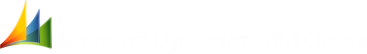 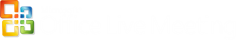 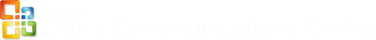 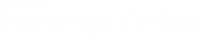 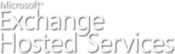 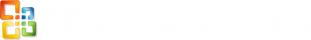 Source From White-Label Providers
Source From White-Label Providers
Repackage & Accelerate
Sign up as a reseller
Deliver services under your own brand
Own customer relationship
Reduced operations and support costs
No capital expenditures
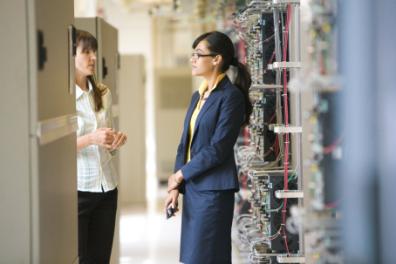 Host and Deliver
Host & Deliver
Host and Deliver
License Microsoft products on a monthly basis through the Services Provider License Agreement (SPLA).
Use these products to host and deliver software services to your customers.
Windows Hosting Platform
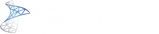 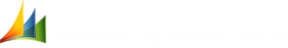 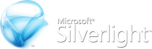 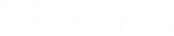 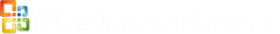 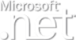 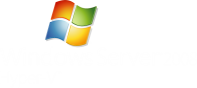 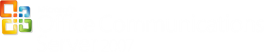 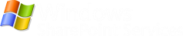 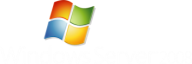 Host & Deliver
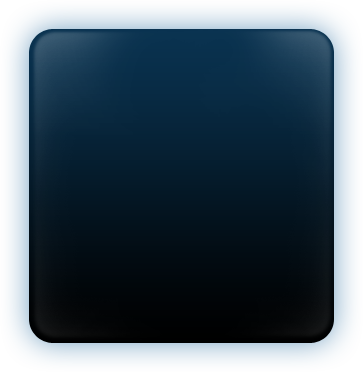 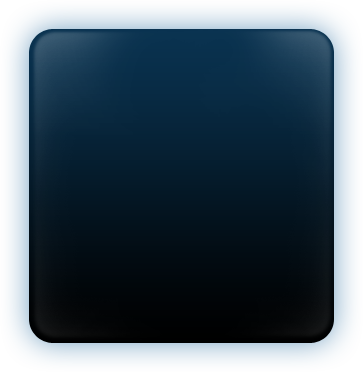 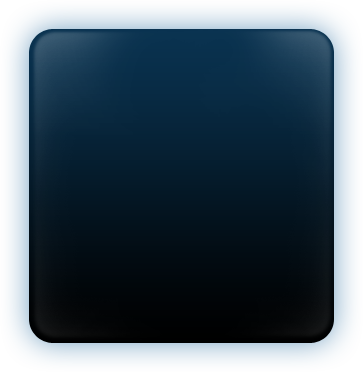 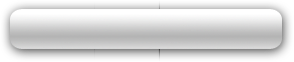 Secure
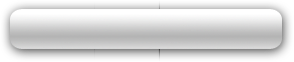 Scalable
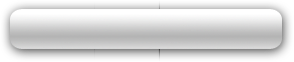 Built for Web
Supports Hot Add Memory and Add/Replace for up to 64 Processors

Presentation Virtualization – Application Remoting

Hyper-V Server Virtualization
Internet Information Services 7.0 compatible with Hosting business model including resellers

Hosting of apps and services
(.NET, PHP, SharePoint )

Management and lower Infrastructure costs
Network Access Protection

Read-Only Domain Controller 

Active Directory Rights Management Services
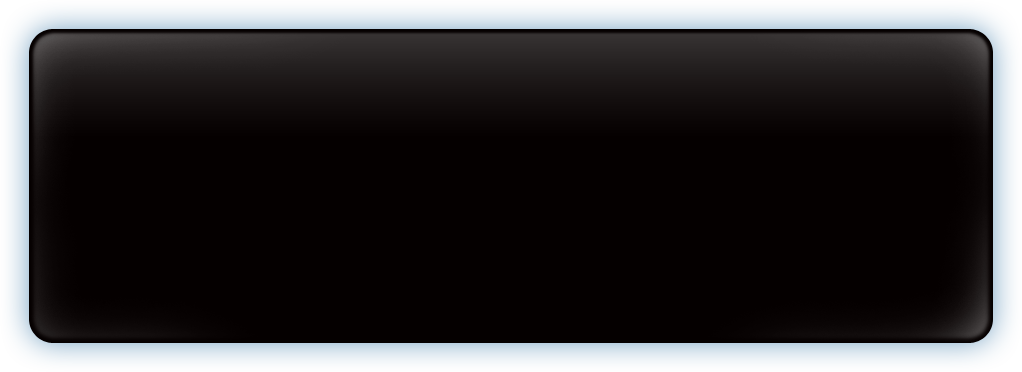 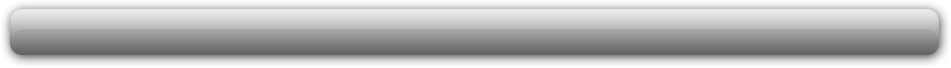 Solid Foundation
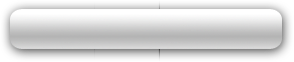 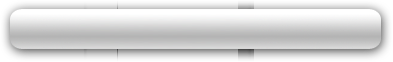 Management
Reliability
Server Manager

Windows PowerShell™

Power Management
Server Core Installation Option – No GUI

Enhancements to Failover Clustering
Hyper-V
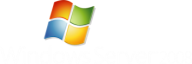 Host & Deliver
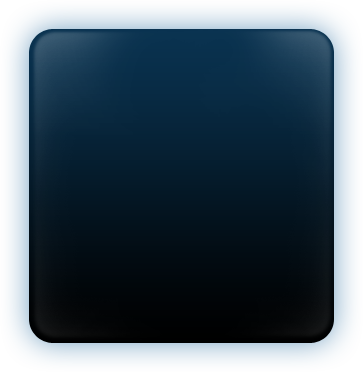 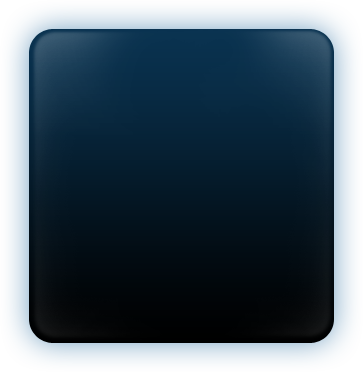 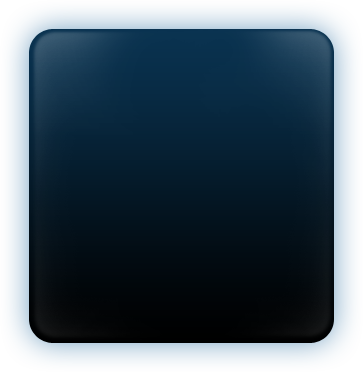 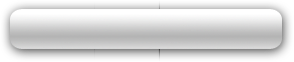 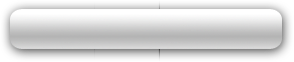 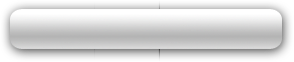 Lower TCO
Dynamic IT
Hoster Value
Enables highly scalable and responsive data center environment

Improve server stability and reduced down time

Rapid deployment and monitoring
Easier to deliver application hosting and monitoring

Offer a virtual data center at low cost

ISVs and SMBs get better SLAs from provisioning to disaster recovery
Reduces IT costs and increase server utilization

Optimizes business, network infrastructure

Simplifies support
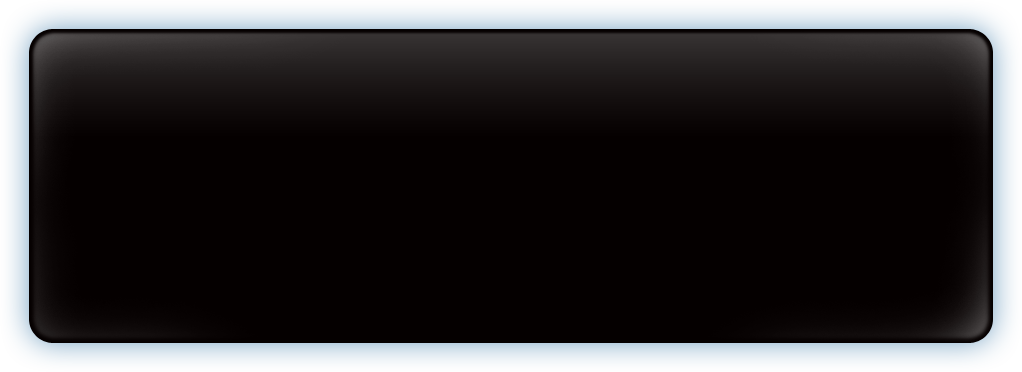 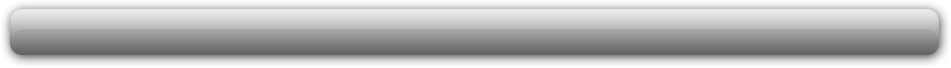 Hyper-V. An Integral Part of Windows Server 2008
Hyper-V. A Server Core Role 

Supports Remote Management

Reduced Attack Area

Linux Integration Components for SUSE 
Enterprise Server 10 SP1 x86 & x64
Quick Virtual Machine Migration

High Availability Through Virtual Machine Clustering and Host-Host Connectivity

Live Snapshots for Backups
Internet Information Services (IIS) 7.0
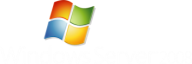 Host & Deliver
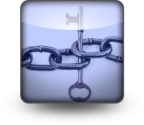 SECURE
Reduced Server Footprint
Automatic Application Isolation
Rich Delegation Infrastructure
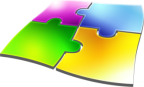 FLEXIBLE
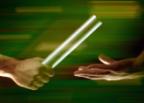 RELIABLE
Load Balancing & Routing
Dynamic Caching & Compression
Powerful Diagnostics
Modular & Extensible Web Server
Optimize Bandwidth for Media Delivery
Develop and Deploy PHP as well as ASP.NET
MORE CONTROL
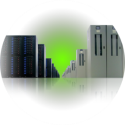 Manage Entire Infrastructure from One Point
Delegate Management & Publishing to Remote Users
Easy to Archive, Package, Migrate, and Deploy
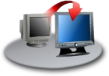 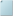 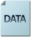 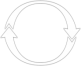 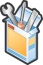 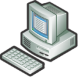 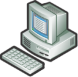 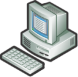 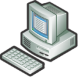 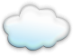 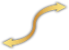 Host & Deliver
Complete Service Management Lifecycle with One Solution
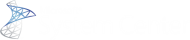 Configuration Manager
Data Protection Manager
Virtual Machine Manager
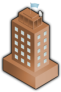 Operations Manager
Host & Deliver
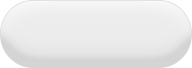 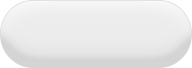 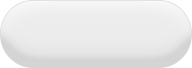 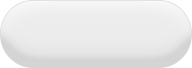 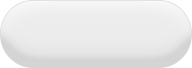 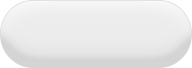 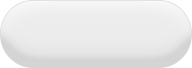 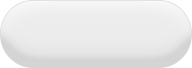 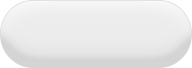 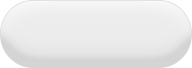 .NET and PHP application support
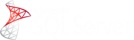 Low monthly licensing fee
No memory or DB size limits
Publishing tools, policy-based mgnt.
Developer productivity
Business 
intelligence
Agile Web applications
Scale withoutlimits
Business-level 
SLAs
Mission-critical capability
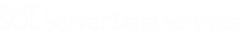 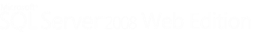 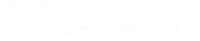 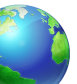 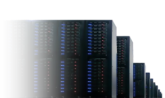 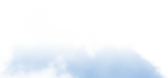 Resell As Online Service
Host and Deliver
Host & Deliver
Hosted Products
HMC 4.5
Unified Communications
Windows Server Hosting Guidance
Shared and Dedicated Hosting
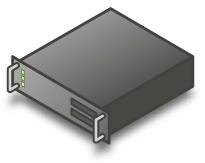 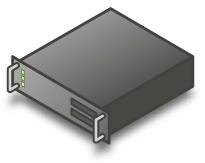 Technologies for hosting
Best practices
Empowers hosters
New services
Private label
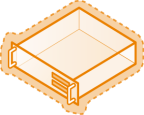 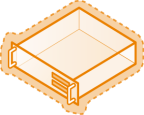 Exchange 2007 SP1
SQL 08
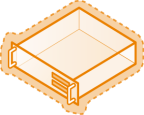 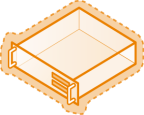 SharePoint
Hyper V
OCS 2007
WS 08
CRM 4.0 Planning & Deployment Guidance
High Margin Opportunities
SaaS ISV Hosting
Custom Applications
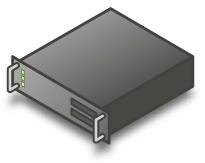 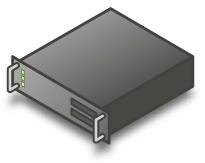 S+S Incubation Centers
GSP
S+S self assessment
HMC integration
Best practices
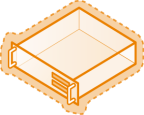 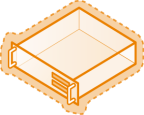 CRM 4.0
CRM 4.0
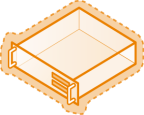 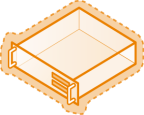 SQL 08
SQL 08
WS 08
WS08
Host & Deliver
Convenient Licensing
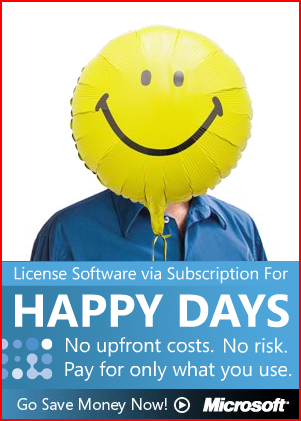 Via Service Provider Licensing Agreement (SPLA)
Monthly pricing 
Always up to date software
Host & Deliver
To Join SPLA Program
Enroll in Microsoft Partner Program
Contact a designated SPLA reseller to sign a SPLA agreement
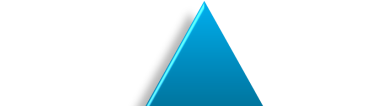 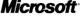 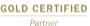 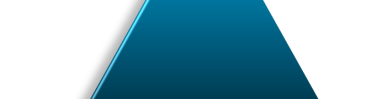 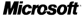 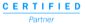 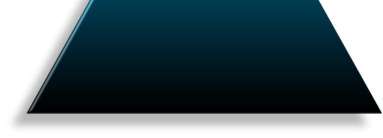 Registered Members
Partner Program
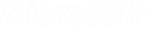 Host & Deliver
The Hosting Solutions Competency
The Microsoft Hosting Solutions Competency gets you:
Solutions Listing in Customer Directory
Hosting Services Sales Toolkit
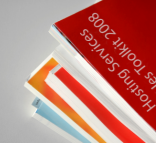 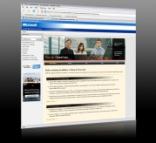 Clear and direct connection with Microsoft
Branding that demonstrates your experience and skills to customers
Hosting Product and Sales Training
Unique Vertical Offerings
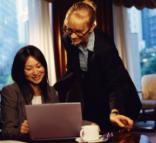 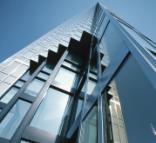 Get listed in Microsoft hosting catalogs so customers can find you
Hosting research from IDC, Forrester to improve your market impact
Host & Deliver
The Hosting Solutions Competency
1
2
3
Service Provider Licensing Agreement Requirements
Employ Two Microsoft Certified Professionals
Three customer references that feature your hosting solution
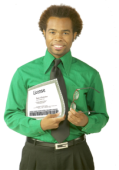 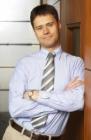 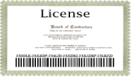 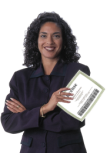 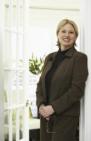 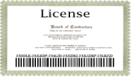 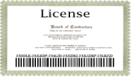 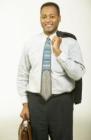 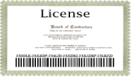 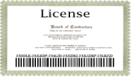 75 processor licenses or 3,000 SALs in the last 12 months.
Employ or contract at least two exclusive Microsoft Certified Professionals (MCPs).
Each reference is verified with your customer and will be valid for two years from the date the reference is approved.
* Annual fee for MSPP Certified Level is approximately $1500 USD – please check for regional variation
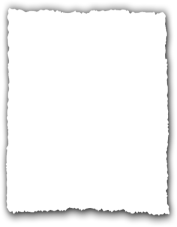 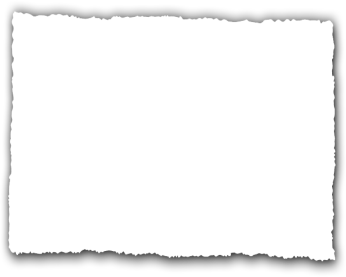 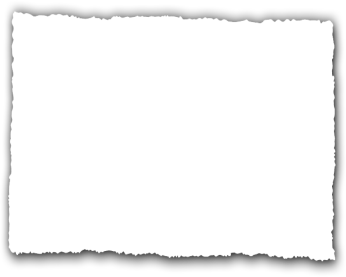 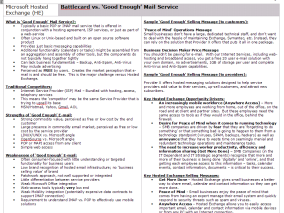 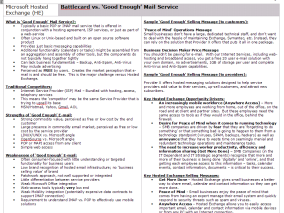 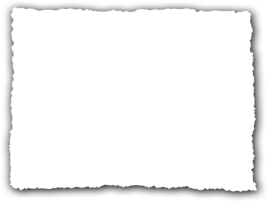 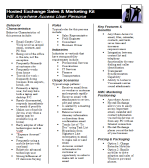 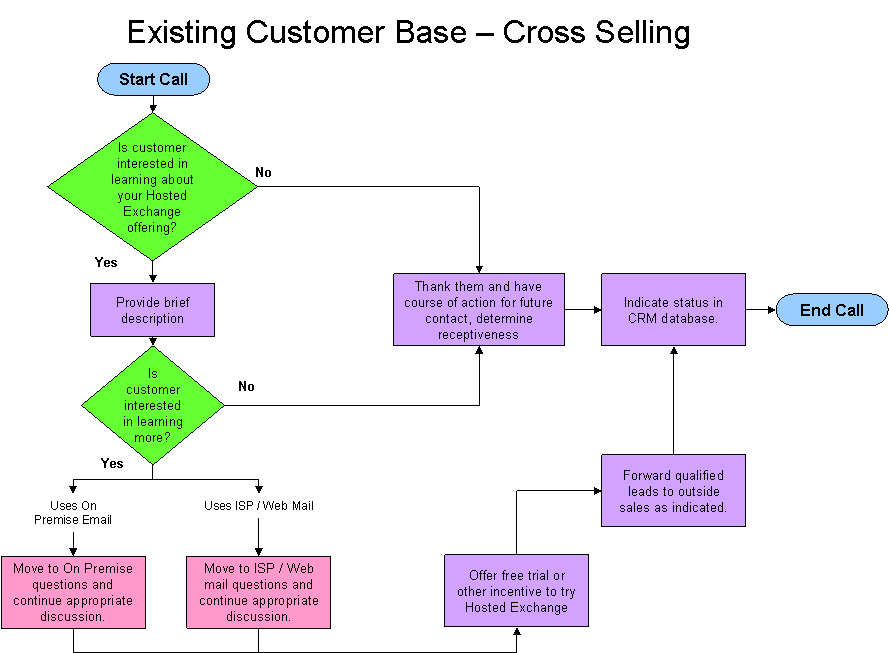 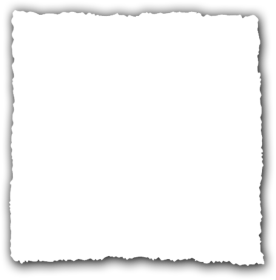 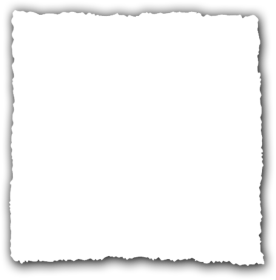 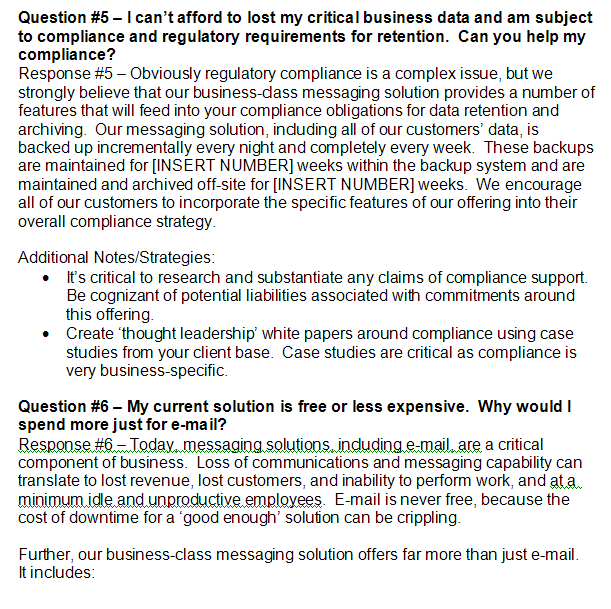 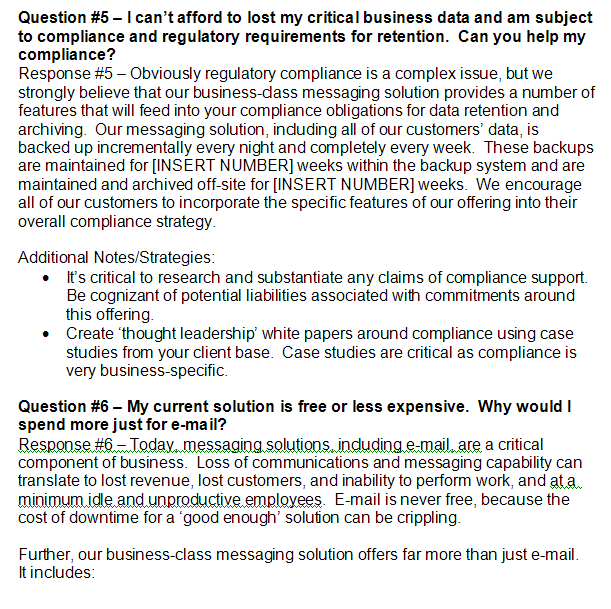 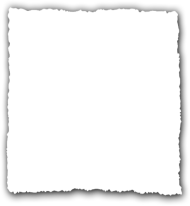 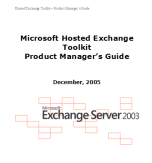 Host & Deliver
Helping You Grow Your Business
Architecture & Design Sessions
Business Development Sessions
Sales Training and Tool Kits
Marketing email templates, brochure template, product manager guide, persona descriptions, battle card, objection handling, telesales script, sales presentation, web site template, TCO tool
 And more …
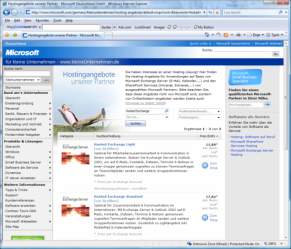 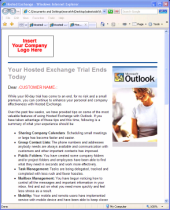 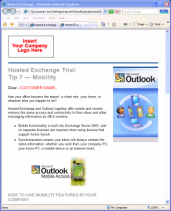 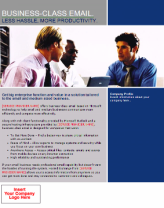 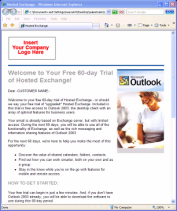 Host & Deliver
Your Success Is Our Success
1
2
3
Microsoft is committed to the partner model
Microsoft seeks a win/win/win
Microsoft delivers to Partners through MSPP
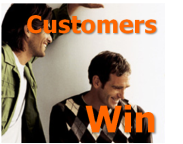 Partner Program
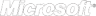 96% 
of
Microsoft’s
revenue is 
partner driven
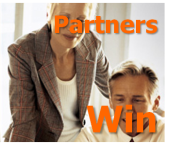 AdvanceInnovation
Build Trusted
Relationships
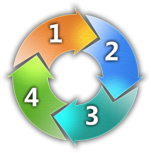 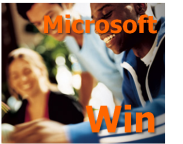 Connect &
Engage
Accelerate
Growth
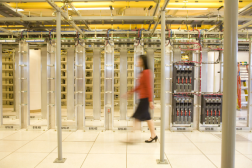 Summary
Microsoft’s Strategy for Next Gen Hosting
Platform
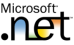 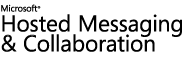 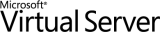 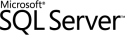 Next generation hosting and service delivery platform
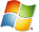 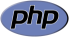 Windows Server 2008 with Hyper-V
Services
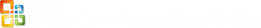 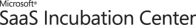 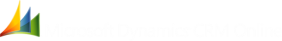 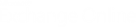 Applications you can deliver as a service
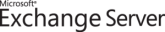 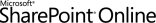 Experience
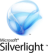 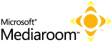 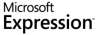 Delivering the digital lifestyle experience to your customers
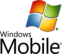 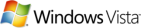 Mix and match components from Microsoft’s platform and services 
to accelerate your growth while delivering superior customer experience
DEPENDABILITY.
EXPERIENCE.
Can the Competition Deliver?
Experience enabling & supporting over 300,000 partners worldwide
Familiar brand and user experience
Product accountability, standards and roadmap
CHOICE.
EMPOWERMENT.
WORLDWIDE 
ECOSYSTEM.
Large pool of certified talent
Extensive 3rd party support and solutions
Products localized, tested and adapted for hosting
Choose to resell services deployed on world class infrastructure
Extensive technical and marketing guidance
Avenues for demand generation and sales leads
Next Steps
Learn the Windows Hosting Platform
http://www.microsoft.com/hosting/solutions/windowsserverhostingguidance.mspx
http://www.asp.net
http://www.iis.net
Learn about SPLA 
http://www.microsoft.com/hosting
Learn about Software-plus-Services Platform
https://partner.microsoft.com/US/program/pmcommsector
Get started on Windows Platform today
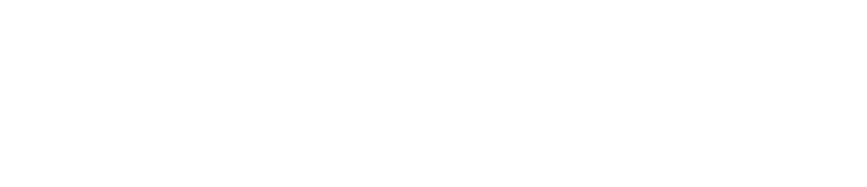 © 2009 Microsoft Corporation. All rights reserved. Microsoft, Windows and other product/technology names are the trademarks or registered trademarks of the Microsoft Corporation group of companies in the United States and/or in other countries. The information herein is for informational purposes only and represents the current view of Microsoft Corporation as of the date of this presentation. Because Microsoft must respond to changing market conditions, it should not be interpreted to be a commitment on the part of Microsoft, and Microsoft cannot guarantee the accuracy of any information provided after the date of this presentation. MICROSOFT MAKES NO WARRANTIES, EXPRESS, IMPLIED OR STATUTORY, AS TO THE INFORMATION IN THIS PRESENTATION.